Watershedleadership Wiki
Anna Burke, Adam Rickert,
Matthew Newell
Problem: WLA course knowledge not disseminated to full potential
Opportunity: Provide an option for homework assignments to be developed as a wiki. Upon graduation, each student will have a rich online body of work that can be shared and matured with:
Community
Employers
Other Watershed Experts
The Concept
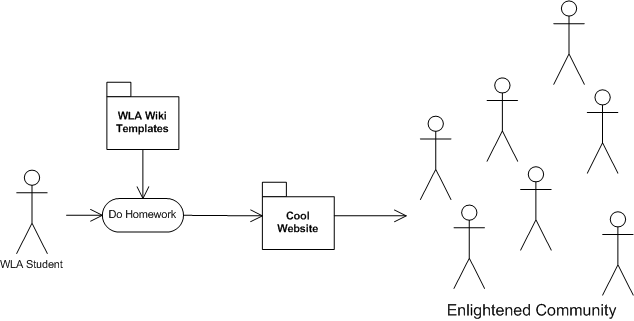 Benefits
Graduates leave with an online body of work
Easier to complete class assignments
Easier to disseminate and review information
Develops web skills
Message amplification: 
Data is reachable via search engines
30 students/yr X 5 years = 150 watershed web sites
Project Scope
Proof of concept for review by WLA Administration. If interested, transition and follow-up efforts required.

Proposed Structure

Watershedleadership.wikispaces.com
Administrator account
Sets templates for homework assignments
Username.wikispaces.com
Uses templates to create class assignments
Examples
Module R4: Watershed Inventory Observation   
Module R5 and R6:  Land use planning & Logic Models

Elective Modules:
A5: Drainage Policy
B5: BMPs
C4: Estimating and Presenting Environmental and Economic Benefits